تسبیح و حمدت گوییم ای خداوند
تسبیح و حمدت گوییم ای خداوندقلبم سراید نامت رابا ایمان می‌پذیرم نیکویی‌ات راجان من بخوان نامش را
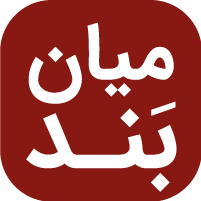 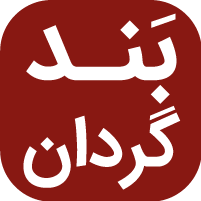 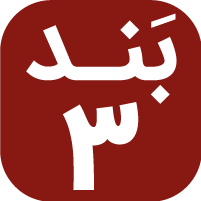 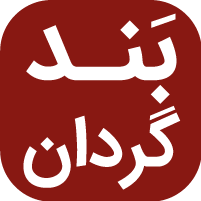 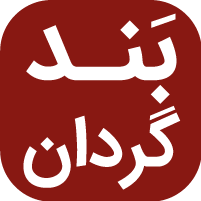 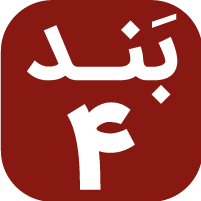 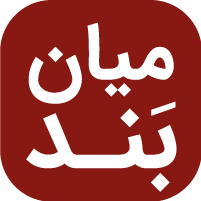 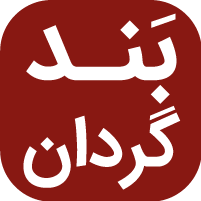 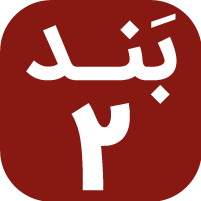 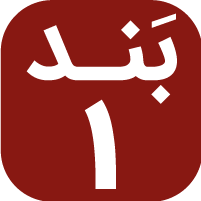 او بهرم آید، ترکم نکندپادشاه،‌ پادشاهبر هر مشکلم، پیروز می‌مانمبا ایمان،‌ با ایمان
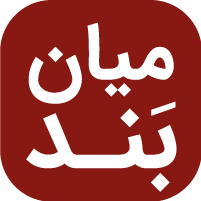 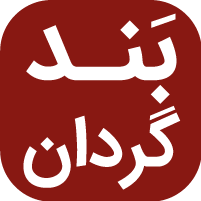 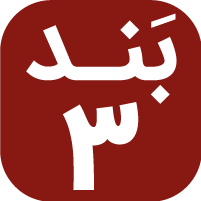 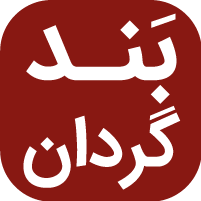 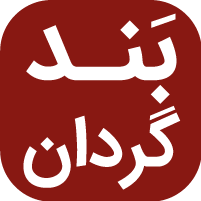 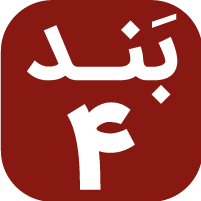 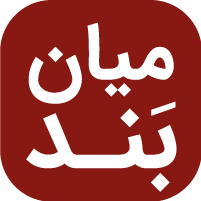 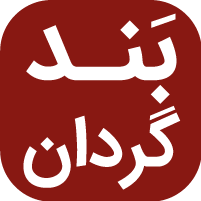 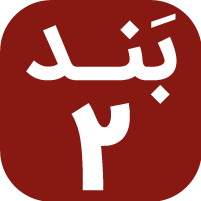 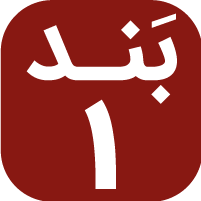 با شادی حمدت می‌گویمسرایم، سرایمبا شادی حمدت می‌گویمسرایم، سرایم
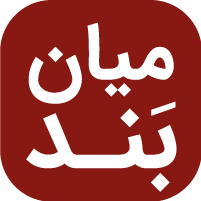 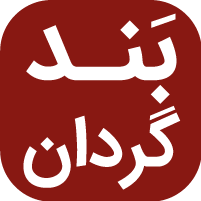 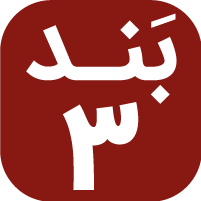 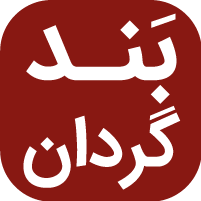 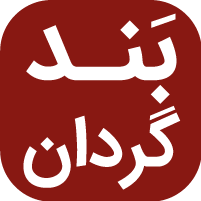 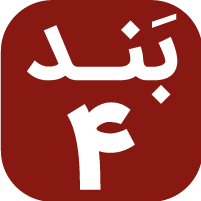 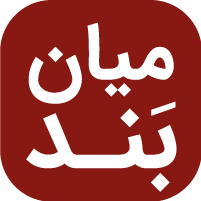 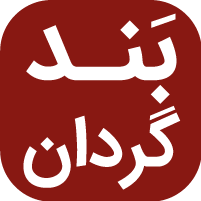 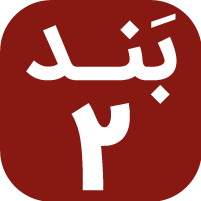 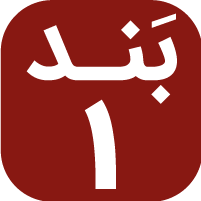 با شادی حمدت می‌گویمسرایم، سرایمبا شادی حمدت می‌گویمسرایم، سرایم
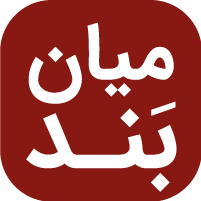 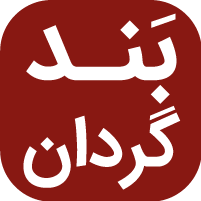 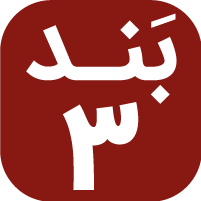 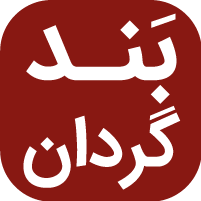 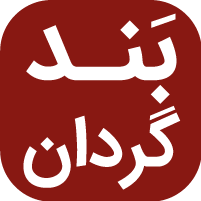 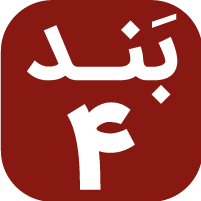 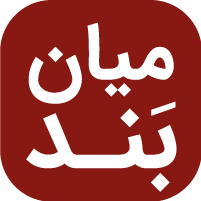 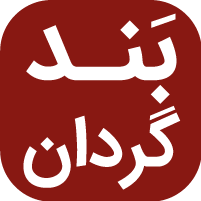 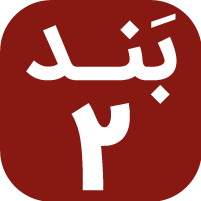 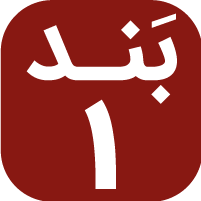 ها هللویاه، ها هللویاهها هللویاه، ها هللویاهها هللویاه، ها هللویاهها هللویاه، ها هللویاه
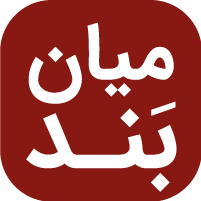 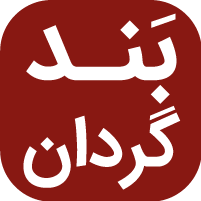 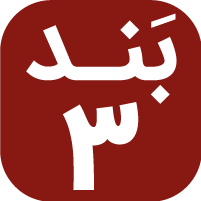 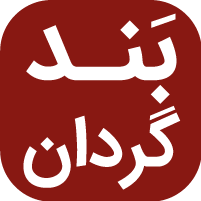 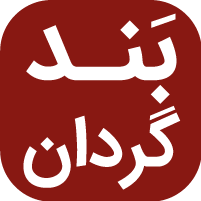 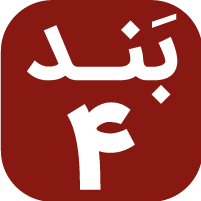 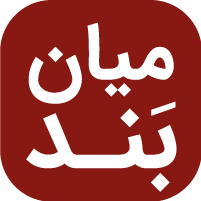 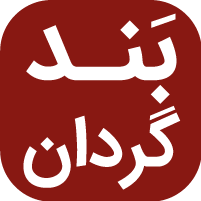 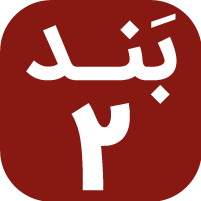 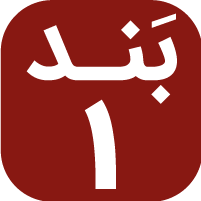 در زندگی‌ام مسیح تو پادشاهیقلبم سراید مسیح رابا پرستش و شکرگزاری و دعاهاجان من بخوان مسیح را
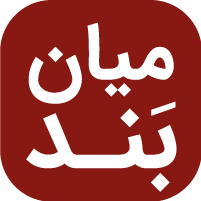 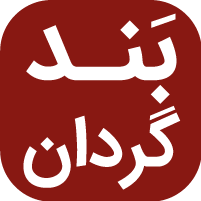 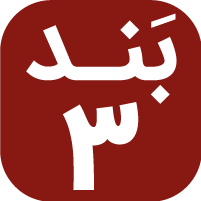 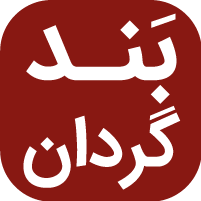 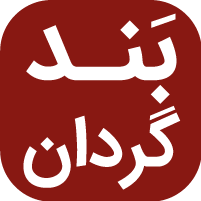 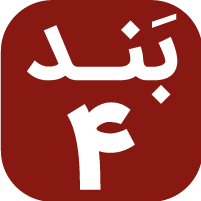 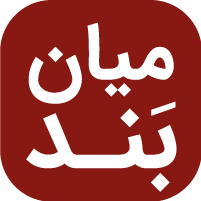 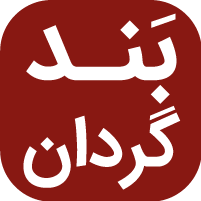 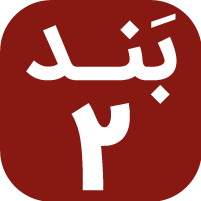 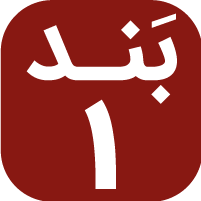 عمر و حیاتم، کل اهدافمبهر توست ای مسیحدر انتظار بازگشت توامدر جلال،‌ در جلال
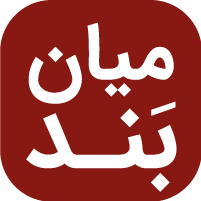 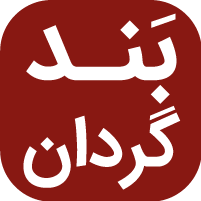 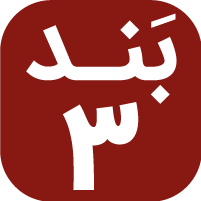 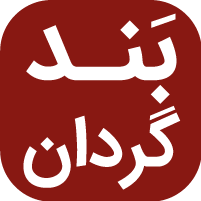 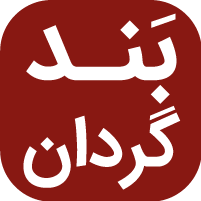 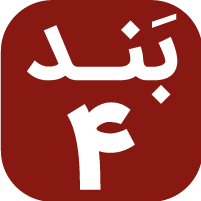 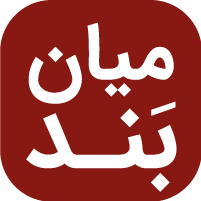 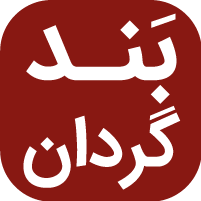 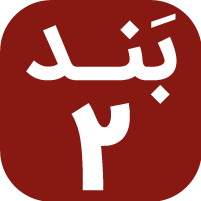 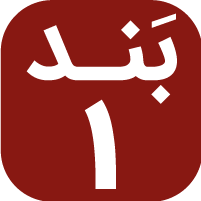 با شادی حمدت می‌گویمسرایم، سرایمبا شادی حمدت می‌گویمسرایم، سرایم
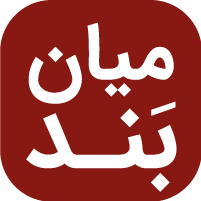 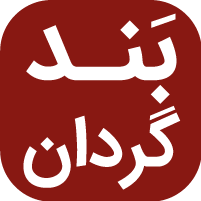 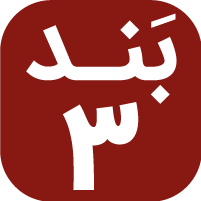 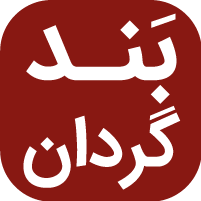 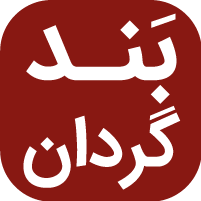 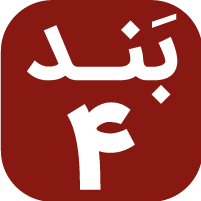 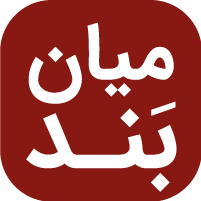 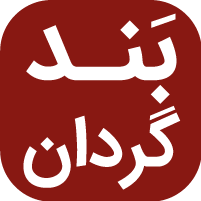 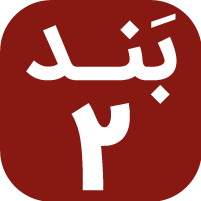 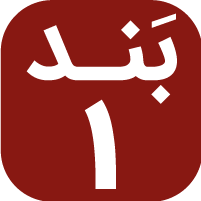 با شادی حمدت می‌گویمسرایم، سرایمبا شادی حمدت می‌گویمسرایم، سرایم
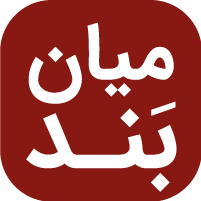 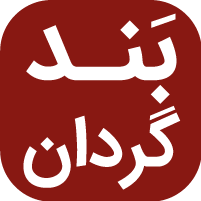 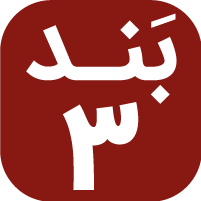 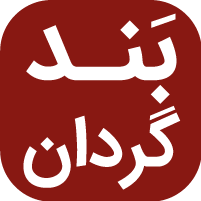 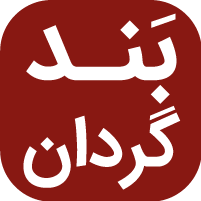 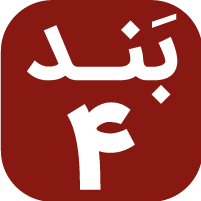 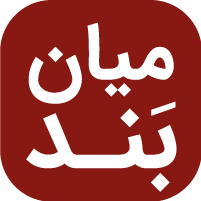 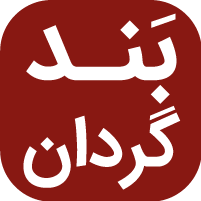 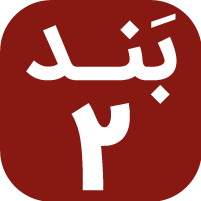 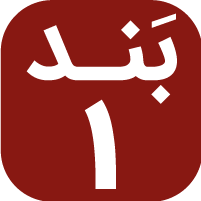 ها هللویاه، ها هللویاهها هللویاه، ها هللویاهها هللویاه، ها هللویاهها هللویاه، ها هللویاه
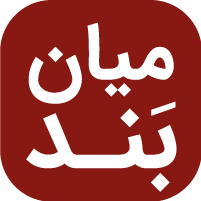 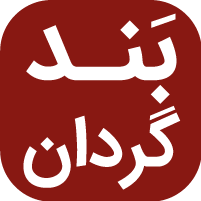 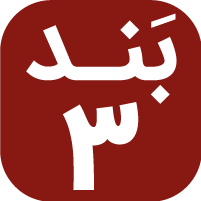 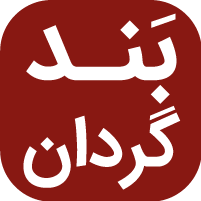 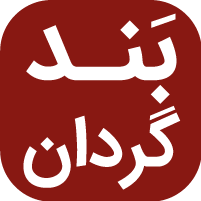 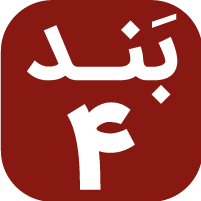 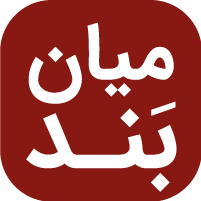 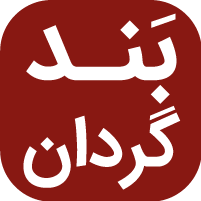 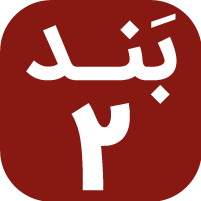 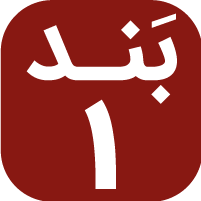